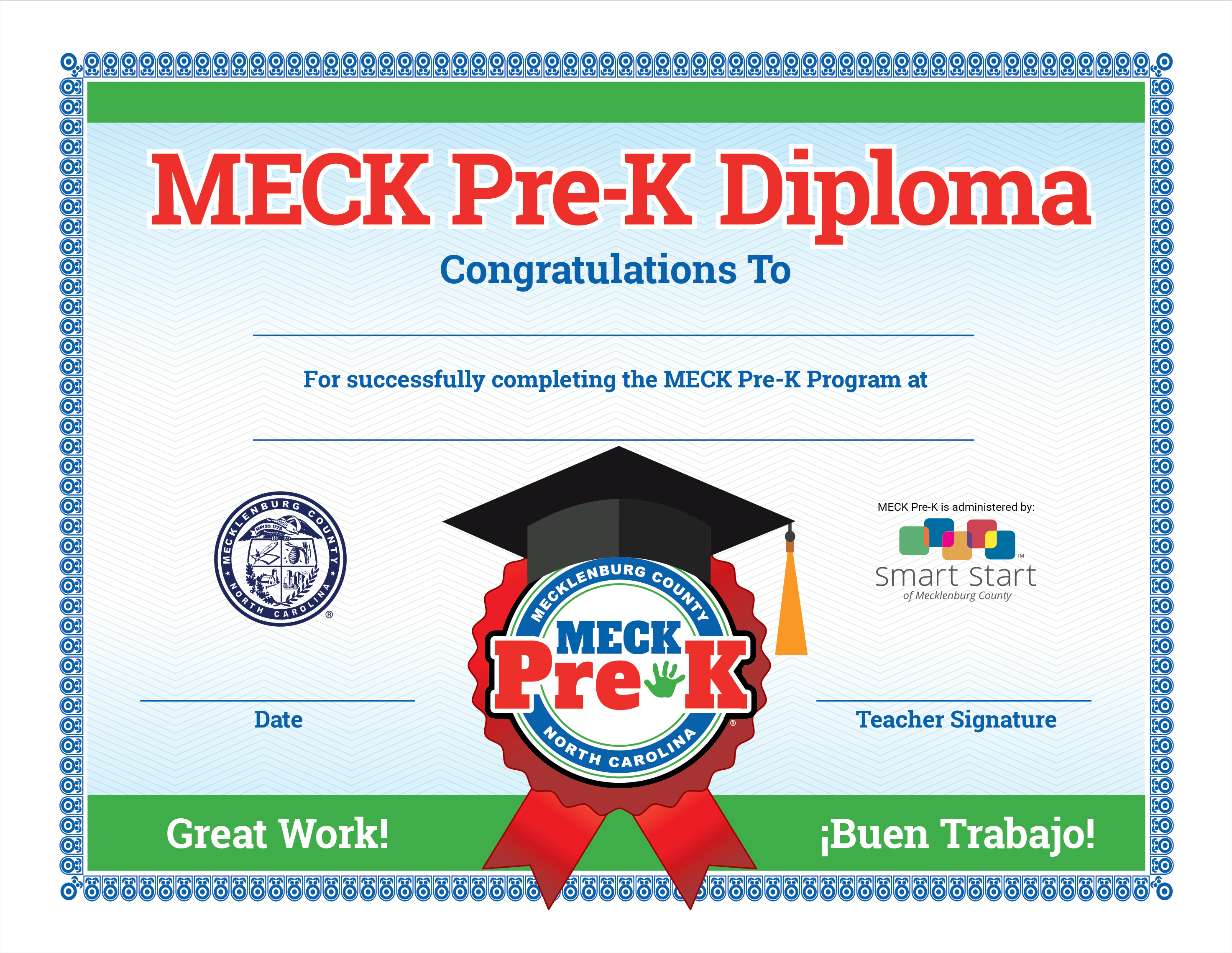 CLASS OF 2022-23
Insert Child’s Name Here
Insert MECK Pre-K Location Name Here
Insert Date